Автор: Александрова З.В., учитель физики и информатики 
МБОУ СОШ №5 пгт Печенга, Мурманская область
Алгоритмы ветвления.Оператор множественного выбора CASE
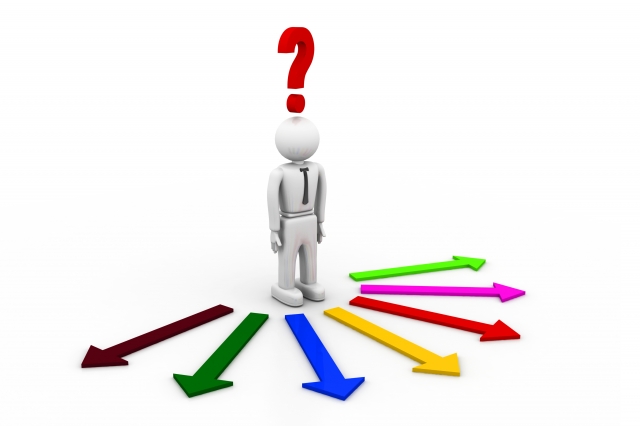 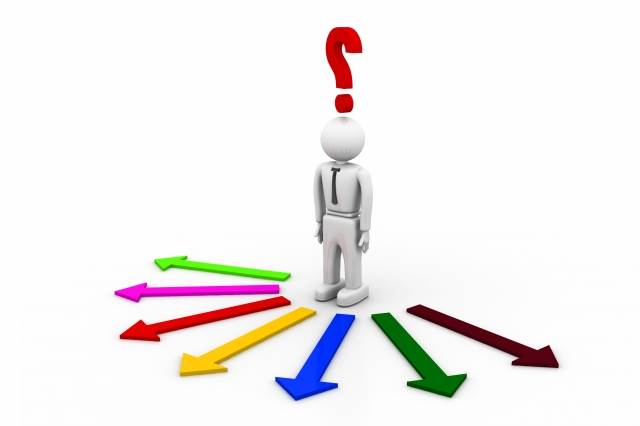 9 класс
Повторение
Что такое алгоритм?
Какие типы алгоритмов вы знаете?
Что такое линейное программирование?
Как записывается оператор присваивания?
Каким образом осуществляется ввод и вывод информации?
Какие математические операции вы уже знаете?
Какой алгоритм называется разветвляющимся?
Приведите примеры.
Какие типы данных мы с вами изучили?
Какие операторы изучены?
Оператор выбора
1. Оператор case в Паскале используется в тех случаях, когда в зависимости от значения какой-либо переменной нужно выполнить те или иные действия (простые или составные операторы).
2.  Если вариантов всего два, то можно обойтись и условным оператором IF, с которым мы уже знакомы. Но если их, к примеру, десять, то использовать конструкцию if then else в pascal становится совсем нецелесообразно. В этом случае оптимален оператор case варианта.
начало
Ввод S
S
зн1
Группа операторов 1
зн2
Группа операторов 2
……………..
знN
Группа операторов N
else
Группа операторов
End.
Оператор выбора
Case <переменная порядкового типа> of
<список констант 1>:<оператор 1>;
< список констант 2>:<оператор 2>;
…

< список констант N>:<оператор N>;
Else <оператор>
End;
начало
Ввод N
N
1
Понедельник
2
Вторник
……………..
7
Воскресенье
else
В неделе 7 дней
End.
Оператор выбора
Задача 1.
 
Составить блок-схему и написать программу, которая по номеру дня недели (1,2,…,7) выведет название этого дня недели (понедельник, вторник,…, воскресенье) иначе вывести сообщение «В неделе только 7 дней!»
Оператор выбора
Задача 1.
Var  n : integer;
Begin
 writeln(‘Введите число – номер дня недели: ’);
 readln(n);
 Сase n of
  1: writeln(‘понедельник’);
  2: writeln(‘вторник’);
  3: writeln(‘среда’);
  4: writeln(‘четверг’);
  5: writeln(‘пятница’);
  6: writeln(‘суббота’);
  7: writeln(‘воскресенье’);
  Else writeln(‘В неделе только 7 дней!’)
 End;

End.
Оператор выбора
Особенности:
если нужно выполнить только один оператор, слова begin и end можно не писать
нельзя ставить два одинаковых значения
case i+3 of 
 1: a := b;
 2: a := c;
end;
case i+3 of 
 1: a := b;
 1: a := c;
end;
Оператор выбора
Особенности:
значения, при которых выполняются одинаковые действия, можно группировать
case i of 
 1:            a := b;
 2,4,6:        a := c;
 10..15:       a := d;
 20,21,25..30: a := e; 
 else writeln('Ошибка');      
end;
перечисление
диапазон
смесь
Оператор выбора
Найдите ошибки:
case a of 
 2: begin a := b;
 4: a := c;
end;
case a of 
 2: a := b
 4: a := c
end;
;
case a of 
 0..2: a := b;
 6..3: a := c;
end;
case a of 
 2..5: a := b;
 4: a := c;
end;
3..6:
begin
case a of 
 2: a := b; d := 0;
 4: a := c;
end;
case a+c/2 of 
 2: a := b;
 4: a := c;
end;
end;
Оператор выбора
Var
operation:Char;
x,y,z:real;
stop:Boolean;
begin
Writeln('Введите первое число');
readln(x);
Writeln('Введите число');
readln(y);
Writeln('Введите арифметическую операцию +, -, * или /');
readln(operation);
Case operation of
'+': z:=x+y;
'-': z:=x-y;
'*': z:=x*y;
'/': z:=x/y;
Else
Stop:=true;
End;
writeln('Z=',Z:5:2);
end.
Задача 2.
Требуется ввести два числа и затем выбрать арифметическую операцию (+,-,*,/). По выбору операции, программа должна произвести вычисления и вывести результат.
Program Number3;
Var a : integer; 
Begin
  writeln('Введите цифру ');  readln(a);
  if (a<0) or (a>9)  then writeln ('Это число не является цифрой')  else
      case a of
        0 : writeln ('ноль');
        1 : writeln ('один');
        2 : writeln ('два');
        3 : writeln ('три');
        4 : writeln ('четыре');
        5 : writeln ('пять');
        6 : writeln ('шесть');
        7 : writeln ('семь');
        8 : writeln ('восемь');
        9 : writeln ('девять');
      end;
  readln;
End.
Задача 3.
Приведите введенное пользователем число от 0 до 9 к его словесному представлению.
Вывести символьное описание введенной цифры
Оператор выбора
Program Number2;Var  a : integer; Begin  writeln('Введите цифру ');   readln(a);  case a of    0 : writeln ('ноль');    1 : writeln ('один');    2 : writeln ('два');    3 : writeln ('три');    4 : writeln ('четыре');    5 : writeln ('пять');    6 : writeln ('шесть');    7 : writeln ('семь');    8 : writeln ('восемь');    9 : writeln ('девять')  else writeln ('Это число не является цифрой');  end;  readln;End.
Оператор выбора
Сравните программы:
Оператор if
Оператор case
program chislo;var n : shortint;begin     write(‘input number: ');     readln(n);     if n=0 then write(‘zero')       else if n=1 then write(‘one')        else if n=2 then write(‘two')         else if n=3 then write(‘three')           else if n=4 then write(‘four')             else if n=5 then write(‘five')               else if n=6 then write(‘six')                 else if n=7 then write(‘seven')                   else if n=8 then write(‘eight')                     else if n=9 then write(‘nine')                       else write('This is not a number');end.
program chislo;var n:shortint;Begin     write(‘Input number: ');     readln(n);     case n of       0: write ('zero');       1: write ('one');       2: write (‘two');       3: write (‘three');       4: write (‘four');       5: write (‘five');       6: write (‘six');       7: write (‘seven');       8: write (‘eight');       9: write (‘nine');       else write ('This is not a number');      end;end.
Оператор выбора
Оператор выбора позволяет выбрать одно из нескольких возможных продолжений программы. Параметром, по которому осуществляется выбор, служит так называемый ключ выбора (или селектор) - выражение любого типа (кроме типов REAL и STRING)
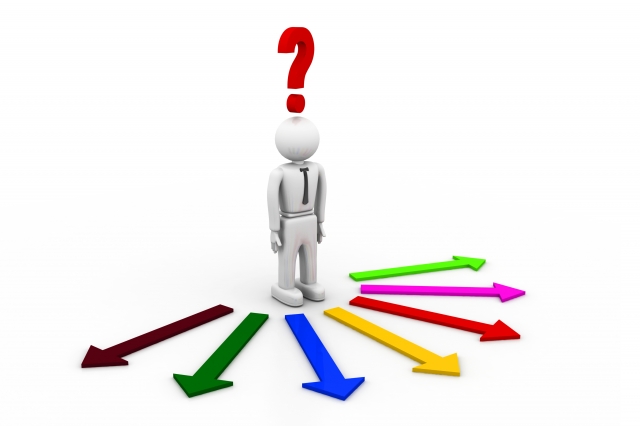 Перебор из возможных значений выражения
case выражение of значение1 : оператор (группа операторов); значение2 : оператор (группа операторов); . . . . . . . . . . . . . . . . . . . . значениеN : оператор (группа операторов) else оператор (группа операторов);end;
Перебор из возможных значений выражения
Оператор выбора
Если переменная не принимает ни одно из перечисленных значений, то работает ветка «else»;
В роли переменной может выступать только переменная порядкового типа (можно указывать диапазон);
Если в операторе должно быть несколько действий, то их заключают в операторные скобки;
Оператор выбора
Самостоятельна работа
Задача 1.
   По введенному номеру месяца выведите на экран квартал к которому он относится. (Первый квартал – январь, февраль, март, второй квартал – апрель, май, июнь, третий квартал – июль, август, сентябрь, четвертый квартал – октябрь, ноябрь, декабрь)
Задача 2.
   Определить ваши действия в зависимости от дня недели.  Например,  суббота - еду в баню,  воскресенье - еду в гости и т. д.  Программа запрашивает ввод дня недели и выводит на экран ваши действия в зависимости от составленного расписания. 
Задача 3.
   Определить вид функции в зависимости от значения аргумента:  y=7 при х<-7,     у=-х при -7=<х<0,     у=х при 0<х<=5,     у= 5 при х>5. Программа запрашивает ввод значения "х" и выводит на экран вид функции "у". 
Задача 4.
Составьте программу, имитирующую своеобразный калькулятор, где 
1 – сумма двух чисел, 
2 – разность двух чисел, 
3 – произведение двух чисел, 
4 – целая часть от деления, 
5 – остаток от деления,
6 – квадратный корень числа, 
иначе введен неизвестный номер операции.
Оператор выбора
Задача 5.
Вводится число от 1 до 10.  Вывести данное число, записанное римскими цифрами (I, II, III, IV, V, VI, …., X).
https://kopilkaurokov.ru/informatika/presentacii/opierator-mnozhiestviennogho-vybora-case
https://en.ppt-online.org/167286
https://infourok.ru/operator-mnozhestvennogo-vibora-case-669907.html